Canada’s Government
The Basic Structure of the Canadian Government System
Learning Goals
Explain Canada’s basic political structure and the roles of each of the three levels of government
Canada has three levels of government
Federal 
National Defense
Foreign diplomacy 
International Trade
Aboriginal affairs 
Postal Service  
Banking System 
Marriage and divorce 
Criminal law
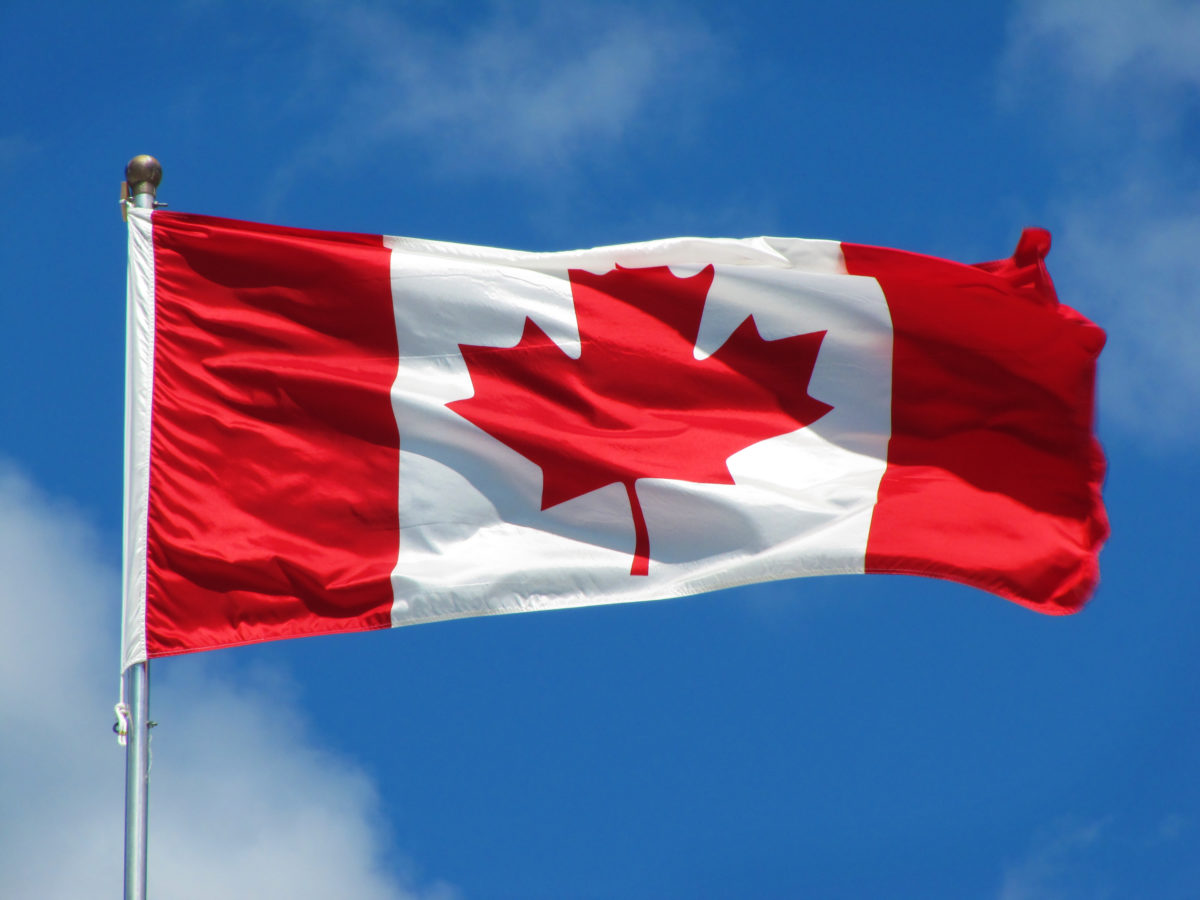 Provincial
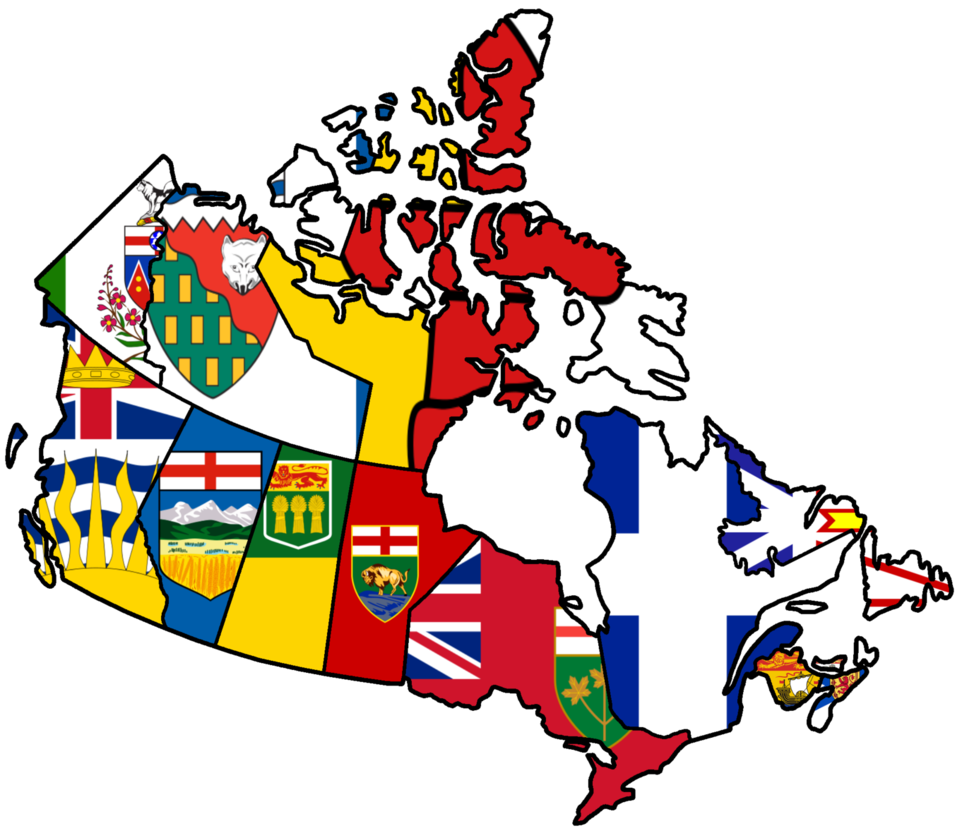 Education 
Health Services 
Some natural resources/ environment 
Charities 
Licenses 
Highways 
Provincial court system 
Provincial police / prisons
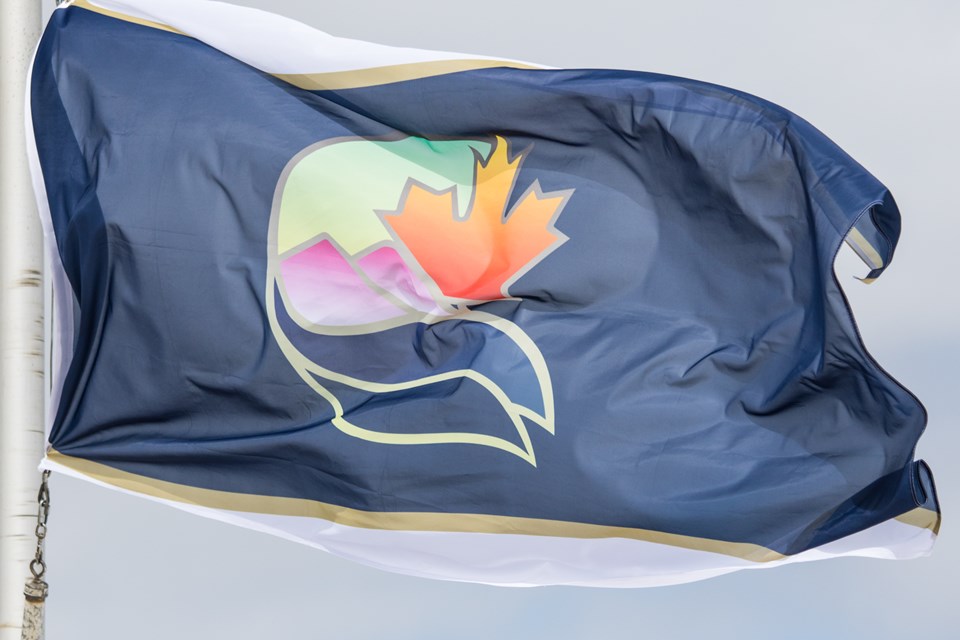 Municipal
Public Transit 
Garbage collection and disposal services 
Water and sewage 
Fire protection services 
Zoning land 
Local police services 
Collection of property taxes and fees for many licenses
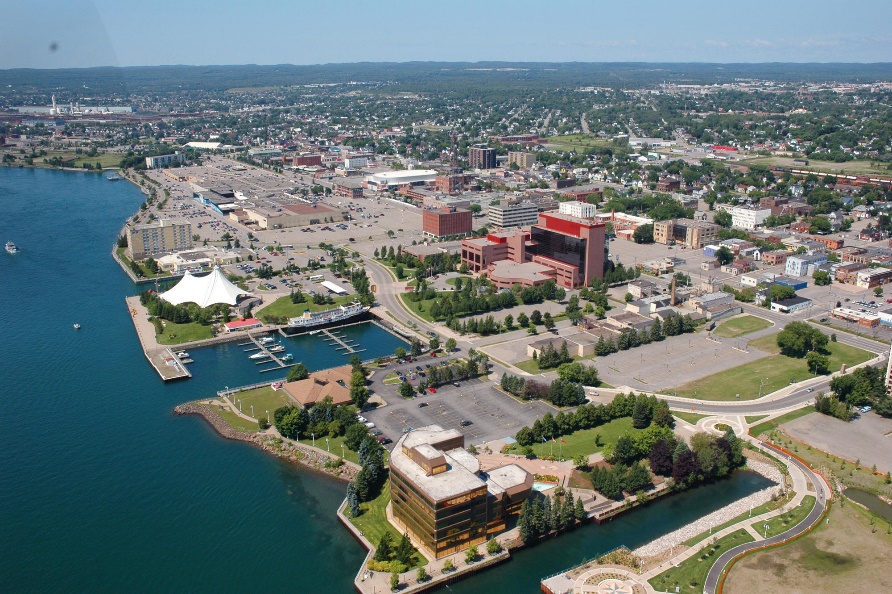 Canada’s Government
Canada is a Representative Democracy 
A government that is made up  of elected representatives who vote and pass laws on the behalf of an area or group  
Canada is also a Constitutional Monarchy
A form of government in which a monarch (king or queen) acts as head of state within the guidelines of a constitution
Federal and Provincial Government Structure
The three branches of government
Executive
Responsible for carrying out laws and operating the government 
Legislative 
Discusses the issues of government and passes laws
Judicial 
Administer justice through the civil and criminal courts
Interpret and apply the laws
The three branches of Government
Provincial 
Legislative - Discusses the issues of government and passes laws
Legislative Assembly 
Is composed of the elected representatives of a province or territory. In Ontario they are called Members of Provincial Parliament (MPPs). In some provinces they are called Members of Legislative assembly. 
Lieutenant Governor
At the provincial level, they represent the monarch
The three branches of Government
Provincial 
Executive - Responsible for carrying out laws and operating the government 
Lieutenant Governor- At the provincial level, they represent the monarch
Premier – Head of Government at the provincial level
Cabinet – Made up of members of government chosen by the premier to run ministries 
Ministries and Public Services – Responsible for running different parts of government. The public services is staff who the departments and ministries
The three branches of Government
Federal
Legislative -Discusses the issues of government and passes laws
House of Commons
Elected officials debate and pass laws in the chamber. 
Senate 
Appointed by the Governor General on the advice of the PM. The senate must approve the law for it to pass. 
Governor General
At the federal level, they represent the monarch
The three branches of Government
Federal 
Executive – Responsible for carrying out lawns and operating the government
Governor General- At the federal level, they represent the monarch
Prime Minister – Head of Government at the federal level
Cabinet – Made up of members of government chosen by the Prime Minister to run ministries 
Ministries and Public Services – Responsible for running different parts of government. The public services is staff who the departments and ministries
Legislatures
Legislature 
Federal = governor general, the senate, and the House of Commons 
Provincial = Lieutenant governor and elected representatives. 

Provincial legislature receives it's power from the constitution
Territories receive their power from the federal government
Aboriginal Governments
Canada has over 600 First Nation Bands
Each band has a council who govern the community 
Decisions made must still be approved the federal governments
Aboriginal Governments
Elected band officials manage services such as:
Schools and Education
Water and Sewer
By-Laws
Fire Services
Roads, Community Buildings and Organizations
Metis and Inuit
Formed organizations for representation, leadership and promoting their relationship with the federal government.
Aboriginal Government Structure
Self Governance
Self Governance gives Aboriginal governments powers similar to that of local governments in Canada to demands that Indigenous governments be recognized as sovereign, and capable of "nation-to-nation" negotiations as legal equals to the Crown
Indigenous people do not seek to be "granted" self-government, but simply to have their pre-existing right recognized in law
Implementing Right to Self-Governance
https://www.youtube.com/watch?v=vtJraMegyUI

Anishinabek Nation Self-Government
https://www.youtube.com/watch?v=27OnsrWMlUQ

If the Canadian government acknowledge self governance in law, what would that mean to  you and Canada as a whole?
Write a paragraph and hand in.
If the Canadian government acknowledge self governance in law, what would that mean to  you and Canada as a whole?
Write a paragraph and hand in.